IMPULZIVNA KUPOVINA
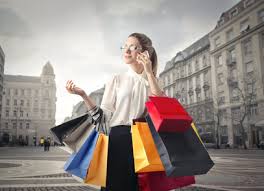 Predmet: Marketing 
 Anita Grgić, prof.
IMPULZIVNA KUPOVINA
svaka neplanirana kupnja bez prethodnog promišljanja 
o posljedicama na novčanik
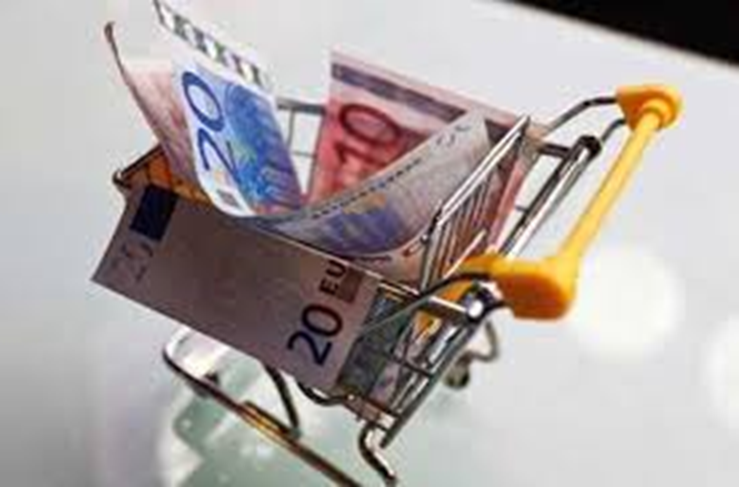 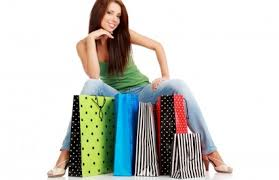 Impulzivna kupovina
2
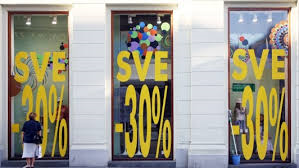 POJAVLJUJE SE
naročito u vrijeme blagdana i sezonskih rasprodaja
najčešće u okružju trgovačkih centara 
potaknuto razvojem kartičnog poslovanja i internet trgovine…
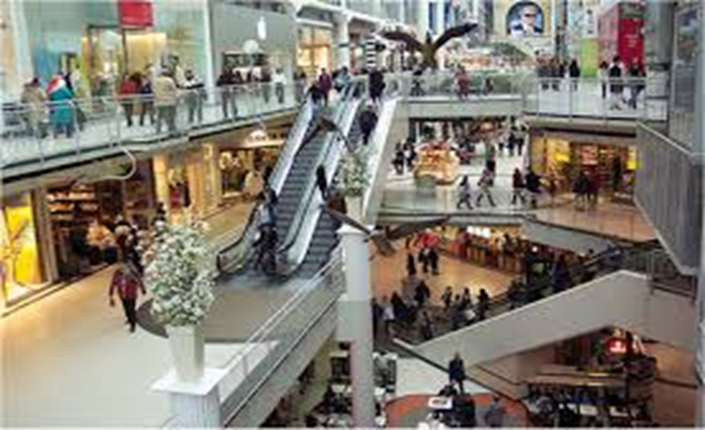 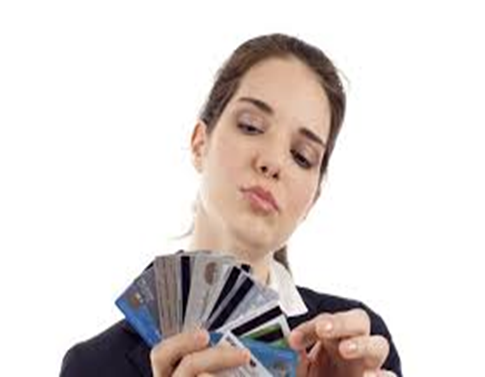 Impulzivna kupovina
3
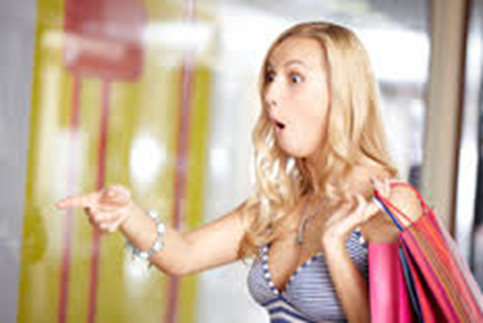 Češće se javlja:
kod žena nego kod muškarca
kod zaposlenih više nego nezaposlenih
kod osoba kojima je „hobi” razgledavanje,  ili ”uživanje” u kupnji
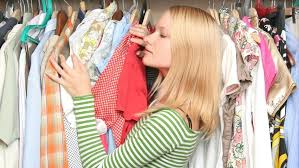 Impulzivna kupovina
4
Glavna obilježja impulzivne kupovine
Brzo donošenje odluka pri kupnji bez razmatranja alternativa kupovine (Rook, 1987.)
Izrazita emocionalnost i hedonistički pristup kao značajke donošenja odluka, što ukazuje na odsutnost racionalnog kupovnog ponašanja (Bayley i Nancarrow, 1998.)
Čista impulzivnost pri kupnji koja negira podsjetnu kupovinu, odnosno neplanska kupovina proizvoda, koja nije rezultat podsjete na nedostatak kućnih zaliha istog proizvoda (Beatty i Ferrell, 1998.).
Impulzivna kupovina
5
POVEZUJE SE
SKLONIJI SU
s kupovinom kao oblikom razbibrige, zadovoljstva ili nagrađivanja samoga sebe 
s potrošačevim raspoloženjem ili emocionalnim stanjem, identitetom, demografskim faktorima
oni koje sebe percipiraju modernima
mlađa populacija, koja češće prihvaća isprobavanje novih stvari
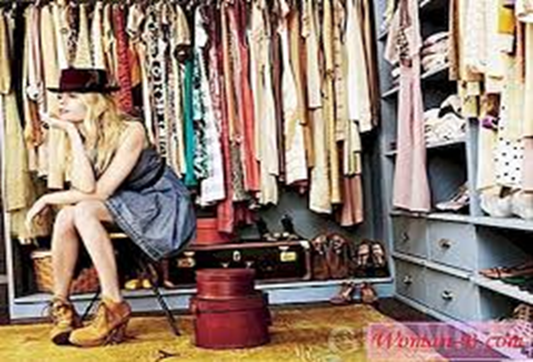 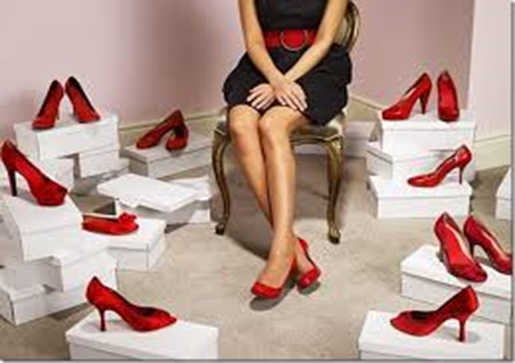 Impulzivna kupovina
6
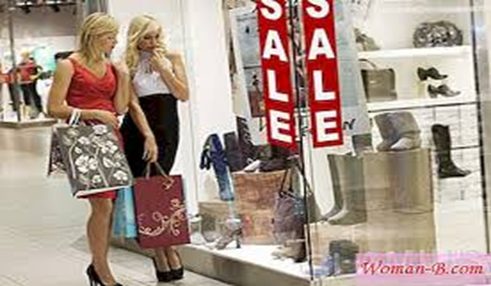 Faktori koji je potiču
niska cijena
granična (ali ne nužna) potreba za proizvodom
masovna distribucija
samoposluživanje
masovno reklamiranje („kupite još danas, posebna ponuda, popusti do isteka zaliha”…)
mala veličina ili lagana težina proizvoda
kratak vijek proizvoda
lakoća skladištenja kupljenih proizvoda
istaknuto izlaganje proizvoda
Impulzivna kupovina
7
Porastu impulzivne kupovine pridonose
masovno medijsko oglašavanje, te prikriveni marketing u brojnim tv filmovima i serijama, koje „slave” impulzivnog potrošača kao slobodoumnog, koji živi nesputano i ne mari za posljedice.
Impulzivna kupovina
8
Elementi koji razlikuju impulzivno od neimpulzivnog
osjećaj iznenadne i spontane želje za djelovanjem
privremeni gubitak samokontrole
psihološki konflikt i borba
reduciranje kognitivne spoznaje       
trošenje bez obzira na posljedice
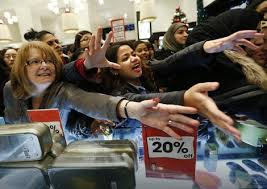 Impulzivna kupovina
9
Kako izbjegavati impulzivnu kupovinu
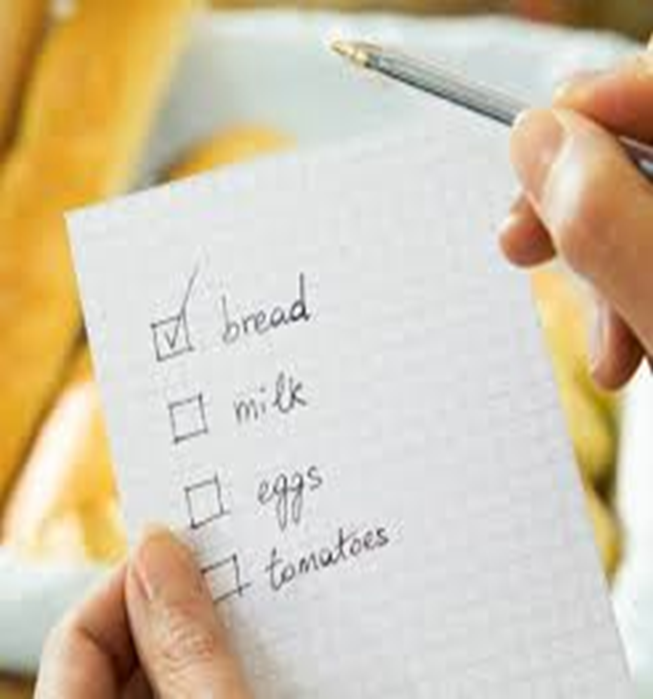 Planirajte kupovinu     
Odredite vremenski rok razmišljanja
Napravite popis što ste kupili, a nepotrebno
Pričekajte pad cijena
Plaćajte gotovinom
Rjeđe idite u trgovine
Pripazite pri internetskoj trgovini
Postavljajte pitanja prilikom kupnje 
-preispitujte svoje odluke!
Impulzivna kupovina
10
Razmislimo prije kupovine!
Impulzivna kupovina
11
Biti cool ima svoju cijenu!
Praćenje trendova i inzistiranje na kupovini, posebno robnih marki i pod pritiskom da nešto želimo imati odmah i sada, obično skupo plaćamo!
Impulzivna kupovina
12
HVALA NA PAŽNJI!
Izvori:  
Ivanov,  M. Barbić, D., Razum A. – Moj novac moja budućnost, Štedopis, Institutza financijsko obrazovanje,  Zagreb 2017.
Grupa autora: Marketing 1, udžbenik za srednje strukovne škole, Zagreb 2014.
http://www.istrazime.com/psihologija-potrosaca/impulzivni-kupci
https://images.google.com/


															Anita Grgić,  prof.
Impulzivna kupovina
13